HYS-Harcama Yönetim Sistemi
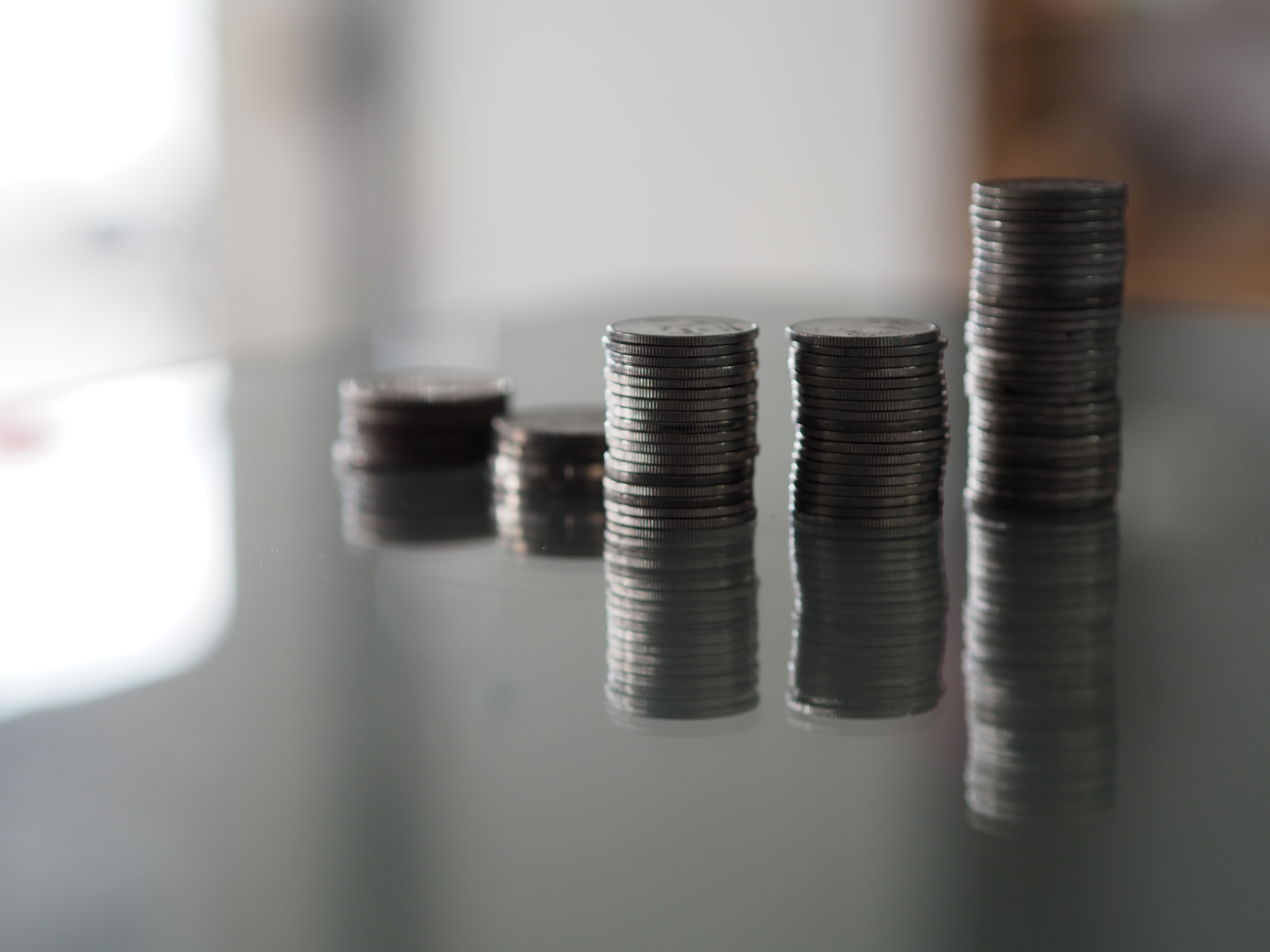 Ret ve İade işlemleri.
Harcama süreçlerinde kontrol düzeyinin artırılması, birimler arası yazışmaların azaltılarak zaman ve maliyet tasarrufunun sağlanması  amacıyla Hazine ve Maliye Bakanlığınca Harcama Yönetim Sisteminde (HYS) “Ret ve İade İşlemleri Modülü” oluşturulmuştur. Muhasebe birimince Muhasebe Yönetim Sisteminde harcama birimi adına yapılan tahsilatlar HYS’de harcama birimince  sorgulanabilmektedir. Sorgulanan tahsilatlardan ret ve iade süreci başlatılmak istenen kayıtlar seçilerek Ödeme Emri Belgesi (ÖEB)  oluşturulabilecektir. Oluşturulan ÖEB ekine hangi tahsilatların ret ve iade ödemesinin yapıldığı bilgisini gösteren “Ret ve İade Belgesi” eklenecektir.  Ayrıca Merkezi Yönetim Muhasebe Yönetmeliğinde sayılan diğer belgeler de elektronik ortamda ÖEB ekine eklenerek Muhasebe Yönetim  Sistemine iletilecektir. Harcama birimince ÖEB ve eklerinin elektronik ortamda muhasebe birimine iletilmesi durumunda muhasebe birimince;  ilgili mevzuatından kaynaklanan yetki, görev ve sorumluluklar çerçevesinde gerekli kontroller yapılarak muhasebe işlem fişi düzenlemek suretiyle  muhasebeleştirme işlemleri yapılacaktır.
Harç İade İşlemleri İçin İstenen Evraklar
Dekont aslı
Dekont aslı yok ise üzerinde kişinin adının soyadının açık bir şekilde yazılı Banka Ekstresi
Ödeme iade Başvuru Formu
Banka Listesi(Öğrencinin Programının Mutlaka Belirtilmesi gerekiyor Güz, İkinci Öğretim, vs.)
Yönetim Kurulu Kararı(%10’luk dilime giren öğrenciler için)
Üst Yazı
Otomasyon Görüntüsü(Harç-Harç İade)
%25 Kardeş İndiriminde kişinin kardeşine ait öğrenci belgesi ve diğer belgeler
Engelli Öğrenciler için Sağlık Raporu Belgesi.
Not: Öğrenci İbanı dışında Harç İade yapılmayacaktır.
Örnek EvraklarBanka Dekontu
Otomasyon Ekran Görüntüleri
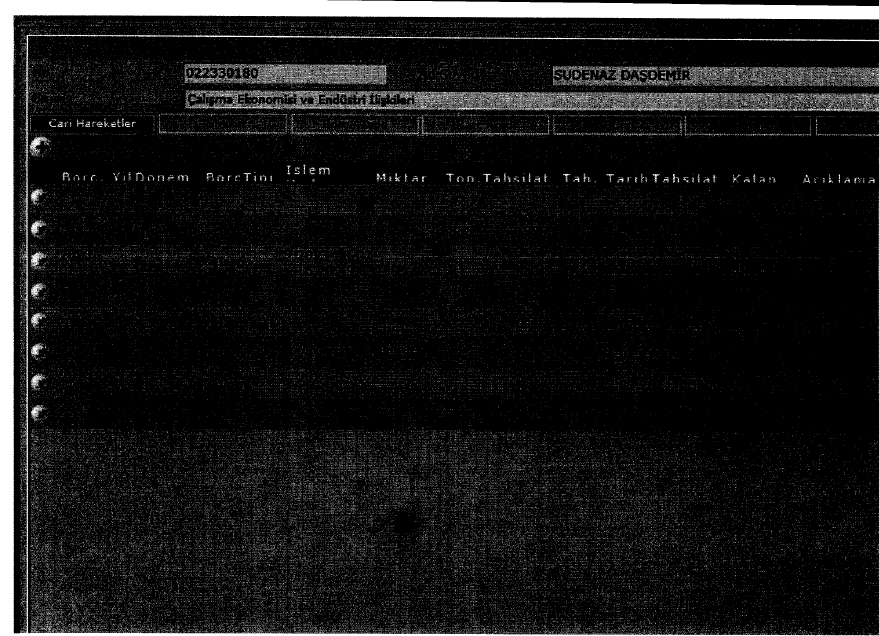 Başvuru Formu ve Banka Listesi
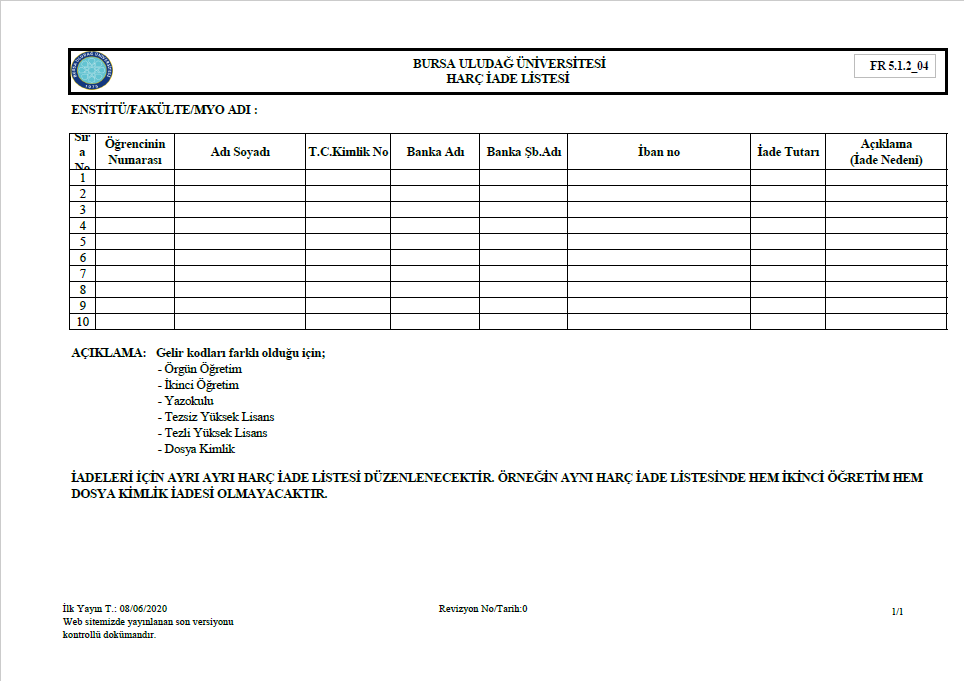 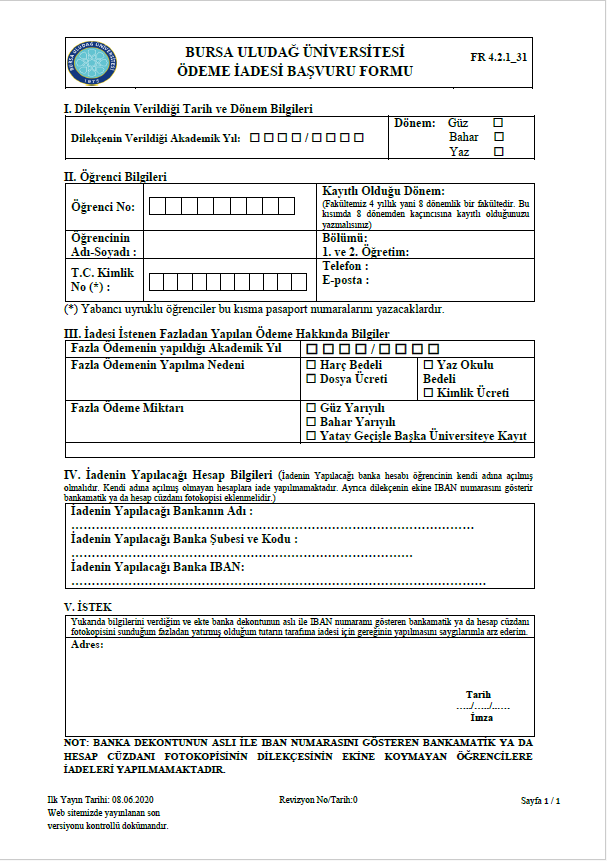 Üst Yazı ve Yönetim Kurulu Kararı
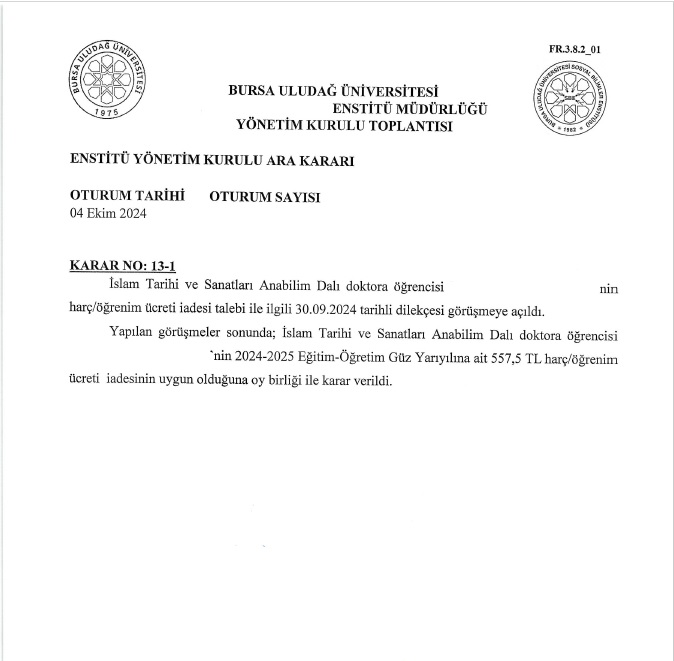 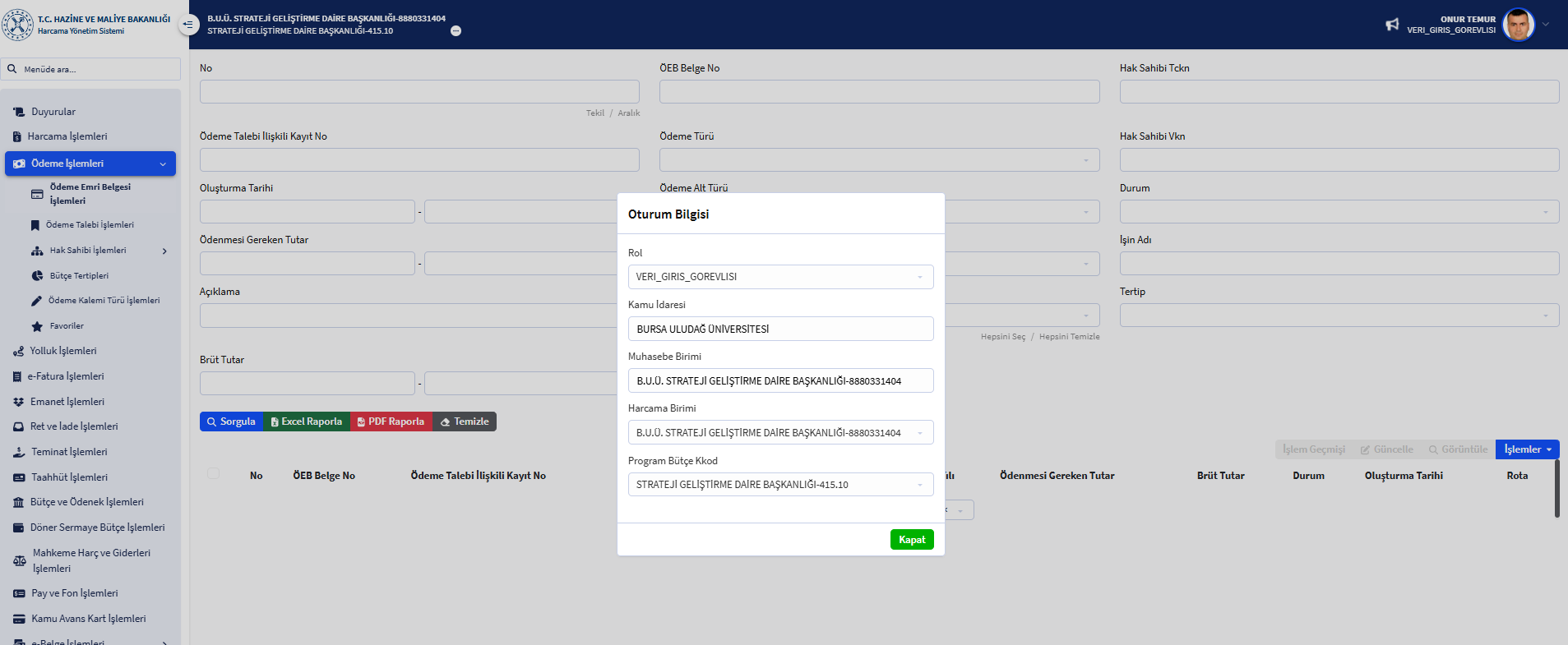 Ret ve İade İşlemleri Modülünün Kullanılması Ret ve İade İşlemleri” modülü altında yer alan “Ret ve İade İşlemleri” sekmesine tıklandığında aşağıdaki ekran açılacaktır.
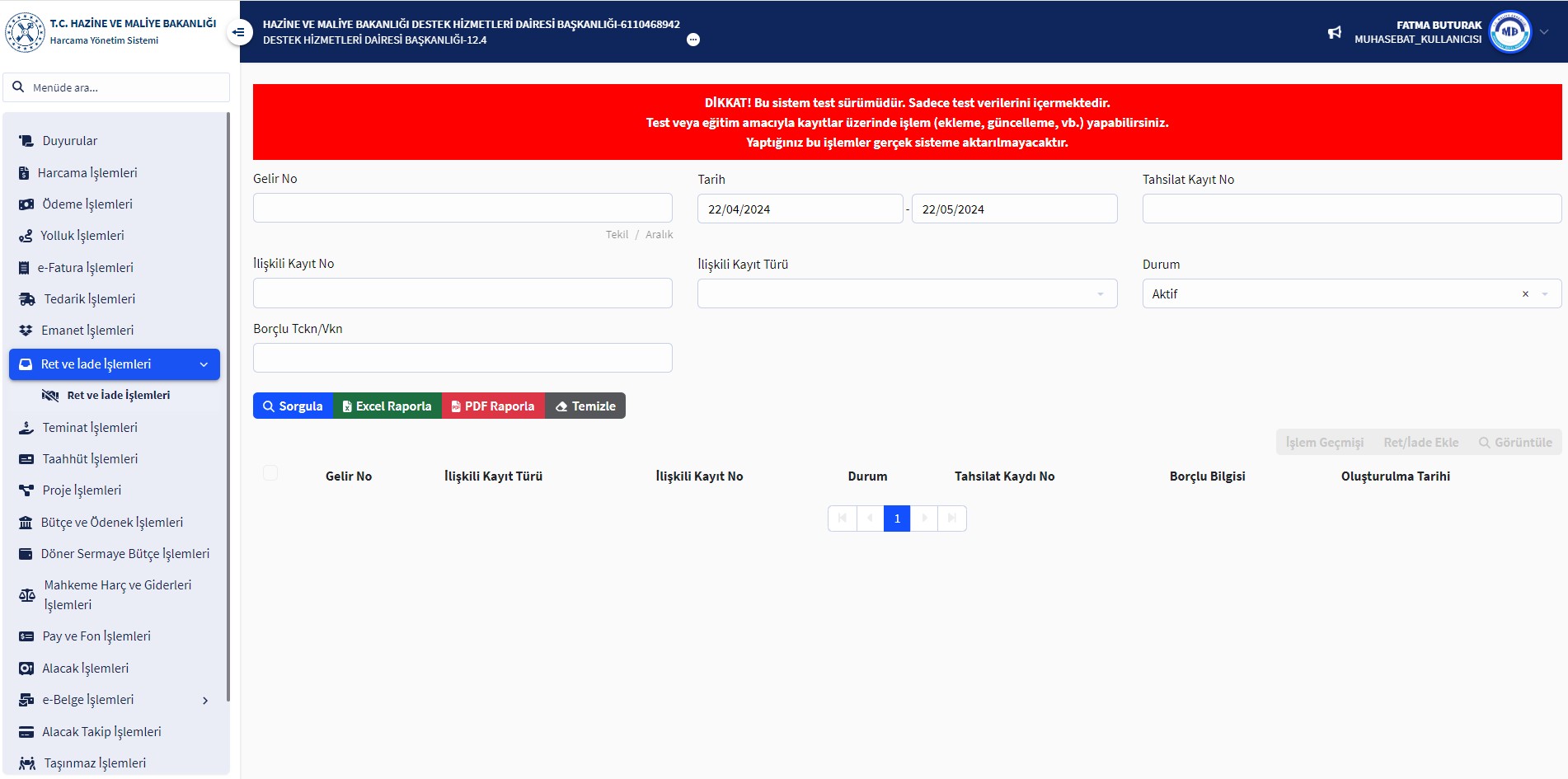 Ret ve iade işlemleri ekranında, ret ve iade işlemi yapılmak istenen gelirlere ilişkin gelir no, tarih aralığı, tahsilat kayıt no gibi alanlardan biri ve/veya bir kaçı seçilerek    SORGULA butonuna basıldığında, her hangi bir muhasebe birimi tarafından harcama birimi adına kayıtlara alınmış  gelirler HYS ekranına aşağıda görüldüğü gibi yansımaktadır.
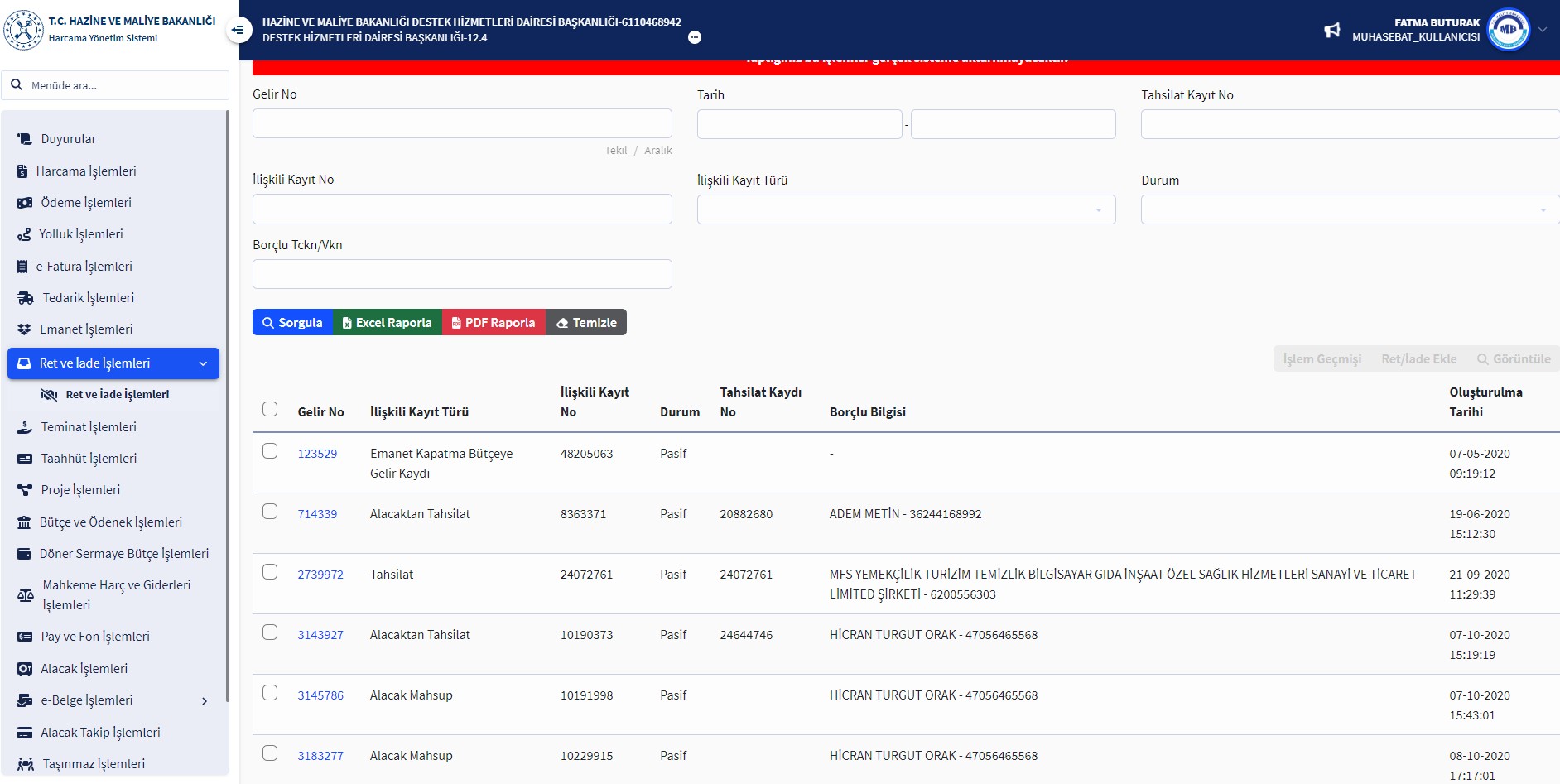 Gelir GörüntülemeHarcama birimi adına listelenen gelirlerden görüntülenmek istenen gelir işaretlenip, GÖRÜNTÜLE             butonuna basıldığında ilgili gelire ilişkin bilgiler ekranı açılmaktadır.
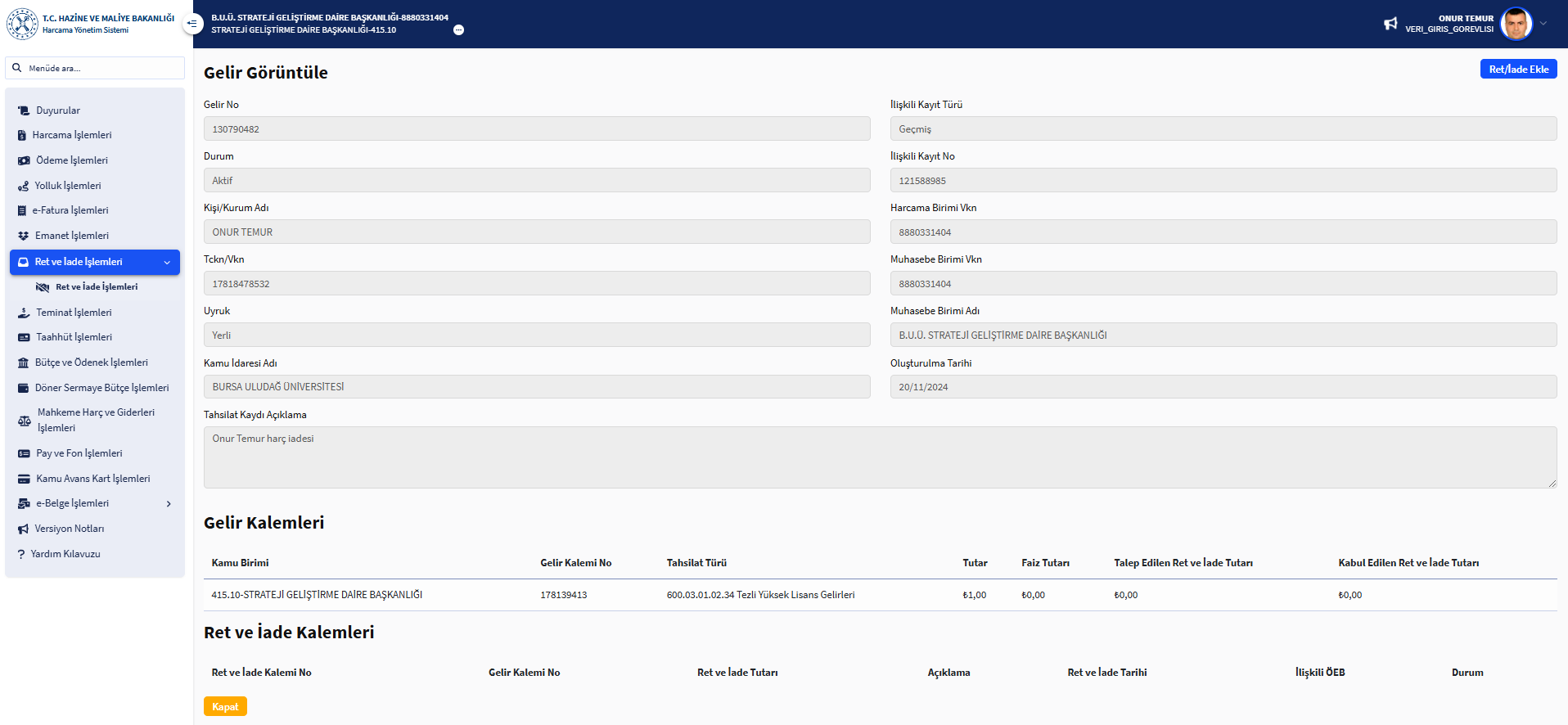 Ret ve İade Tutarının Ödeme Emri Oluşturma İşlemiKullanıcı tarafından, listelenen gelirlerden ödeme emri oluşturmak istenen gelir kalemi işaretlenerek  RED /İADE Ekle butonuna basıldığında ;
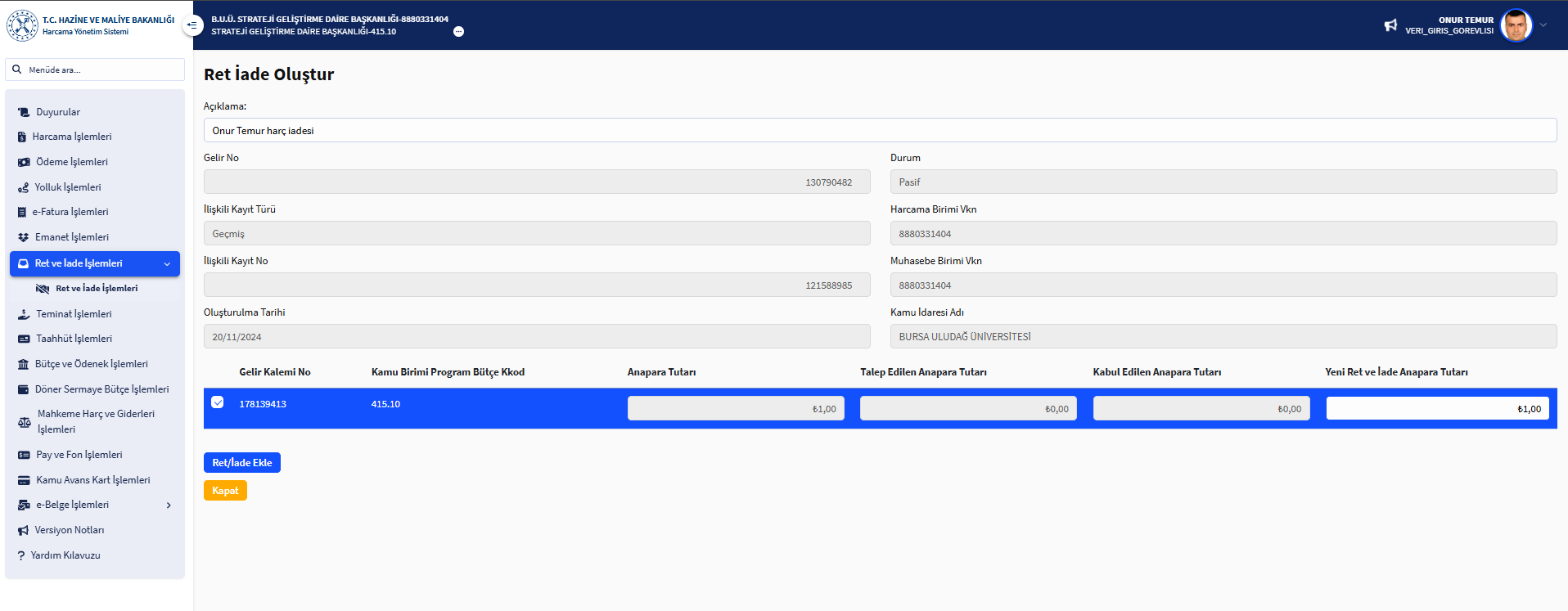 Ödeme talebi oluşturulmuş olan ret ve iade talebinin ödeme emri belgesini oluşturmak için “Ödeme İşlemleri” modülünden devam edilir. Ödeme talebi işlemlerinden, ilişkili kayıt türü “Ret ve İade” işaretlenerek yapılacak sorgu sonucunda, harcama birimince Ret ve İade İşlemleri modülünden oluşturulan ödeme talepleri listelenir.
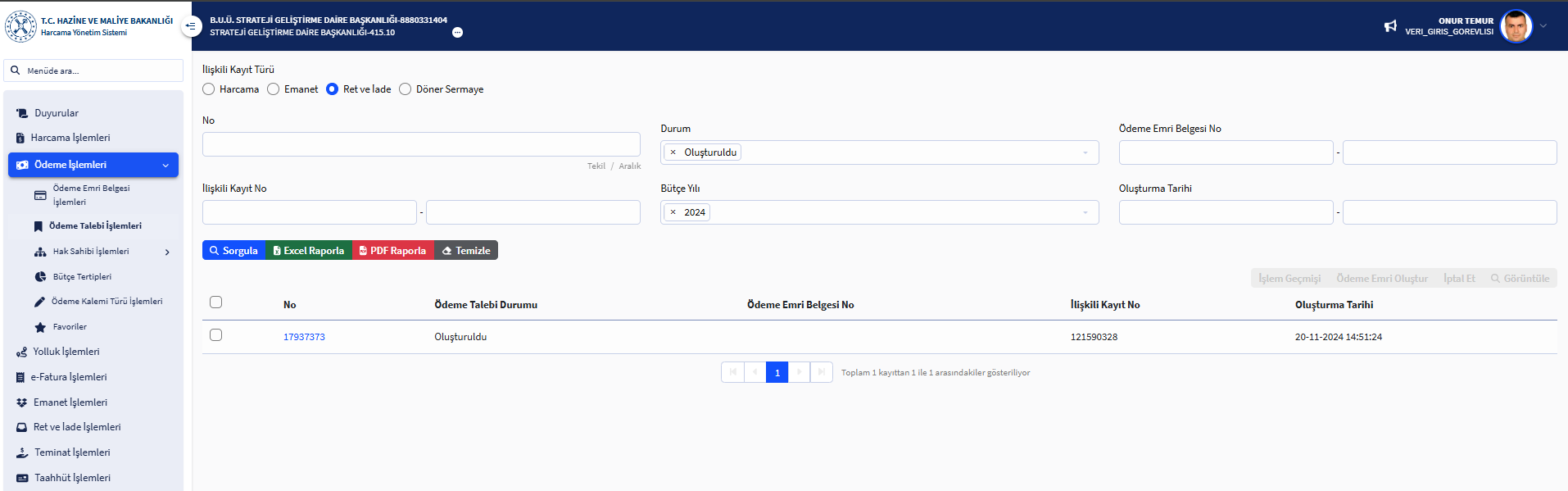 Ödeme Emrinin OluşturulmasıÖdeme emri belgesi oluşturulmak istenen ret ve iadenin ödeme talebine tıklanarak ÖDEME EMRİ OLUŞTUR butonuna basılır. Ödeme emri oluştur  butonuna basıldıktan sonra açılacak Ödeme Emri Belgesi Giriş kısmında, ödeme türü alanları otomatik gelmektedir
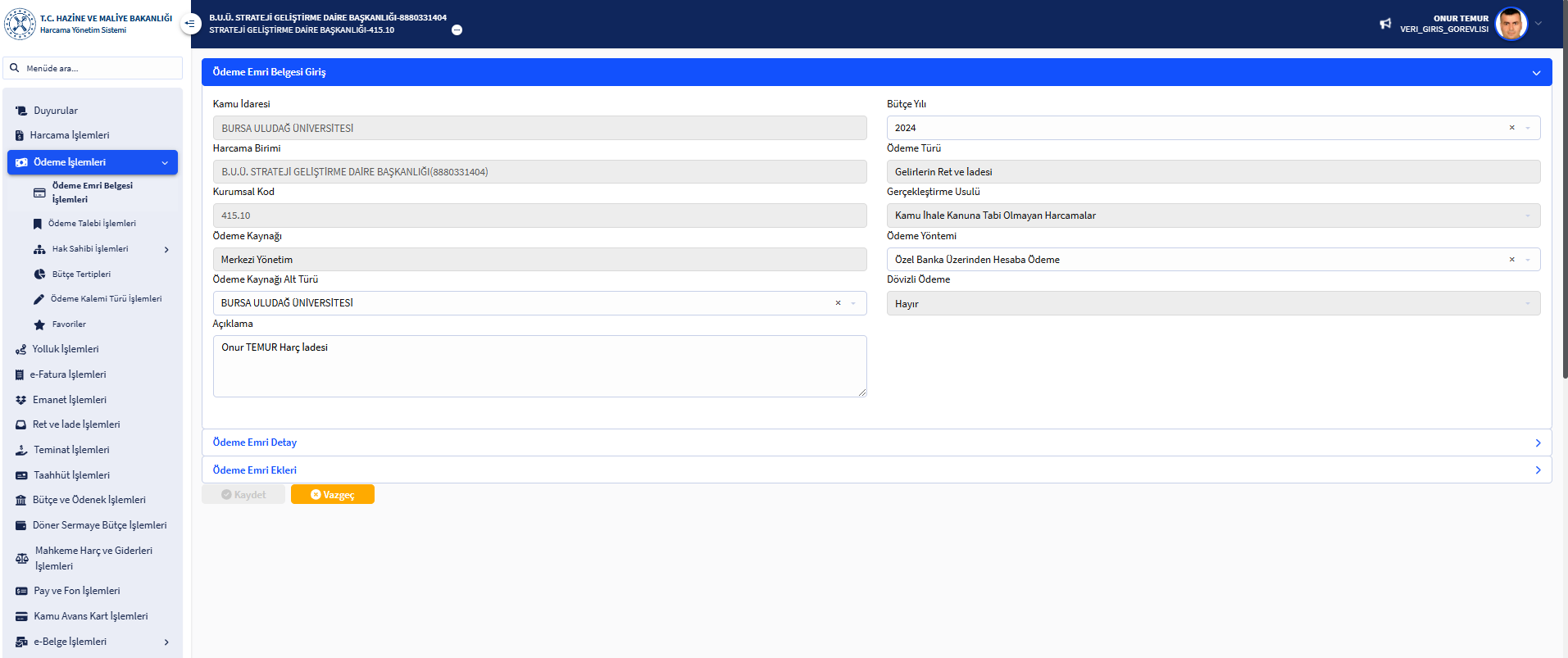 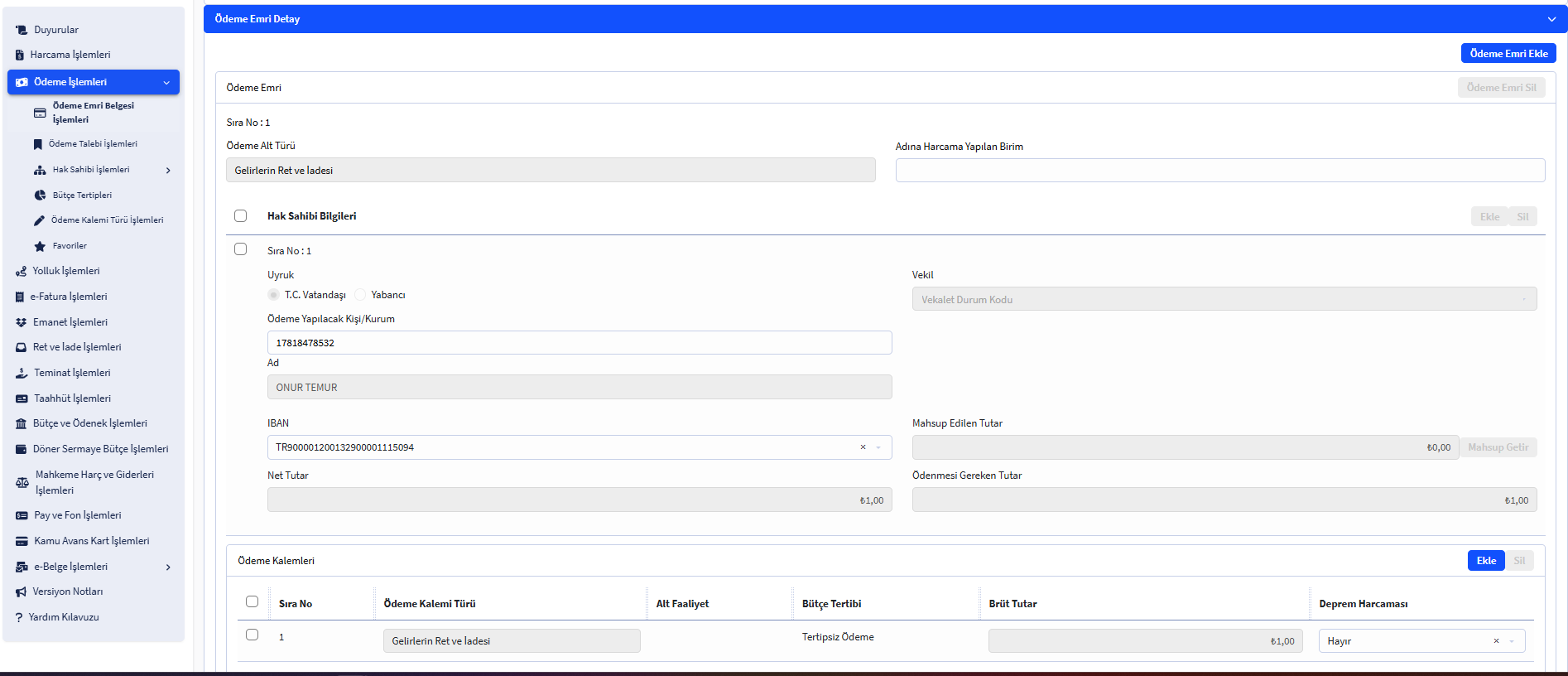 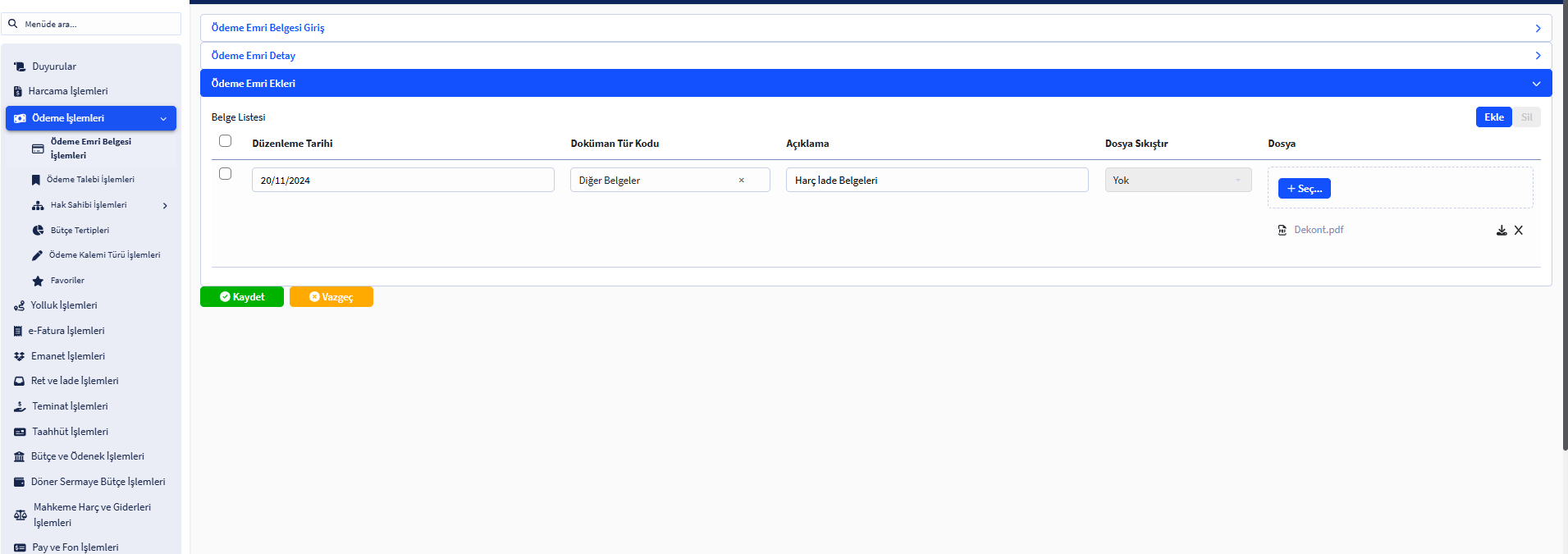 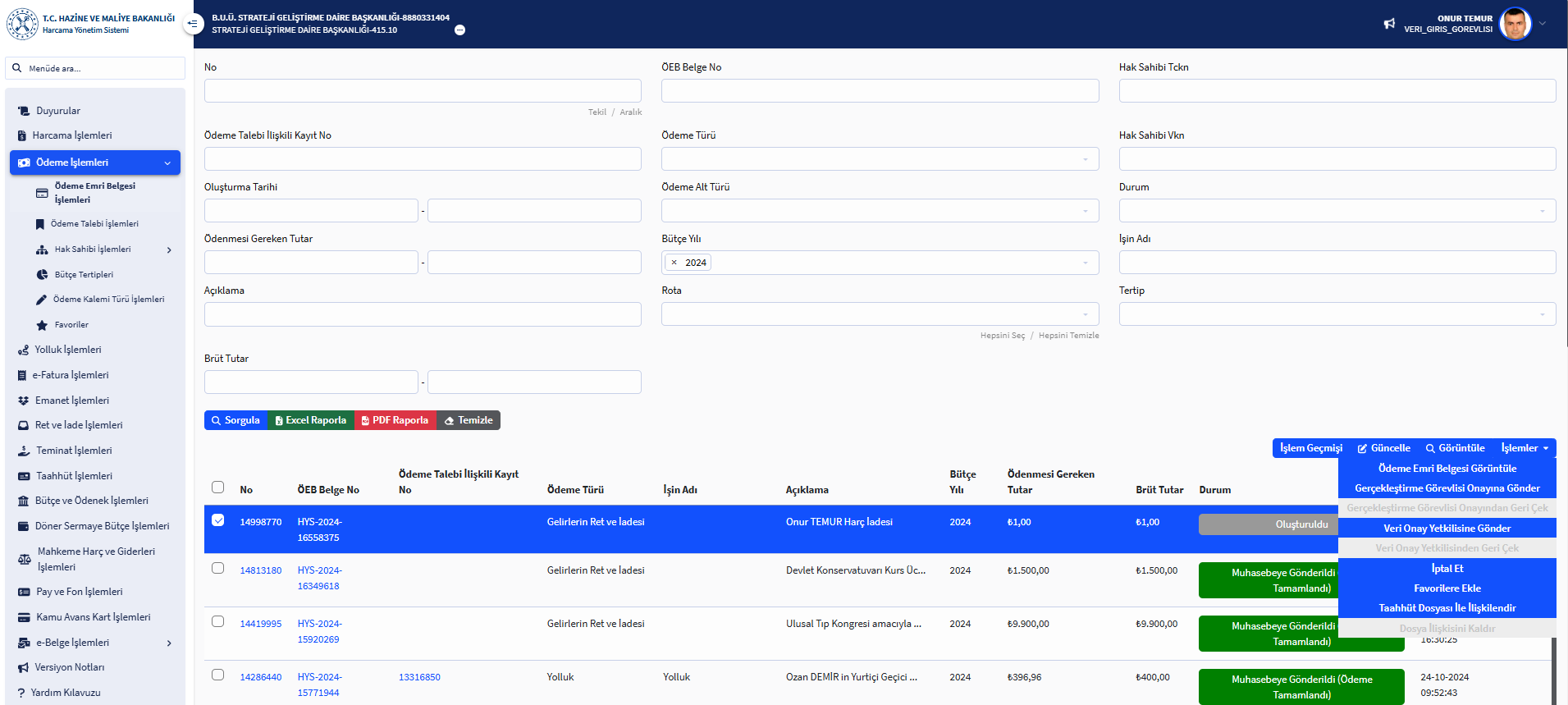 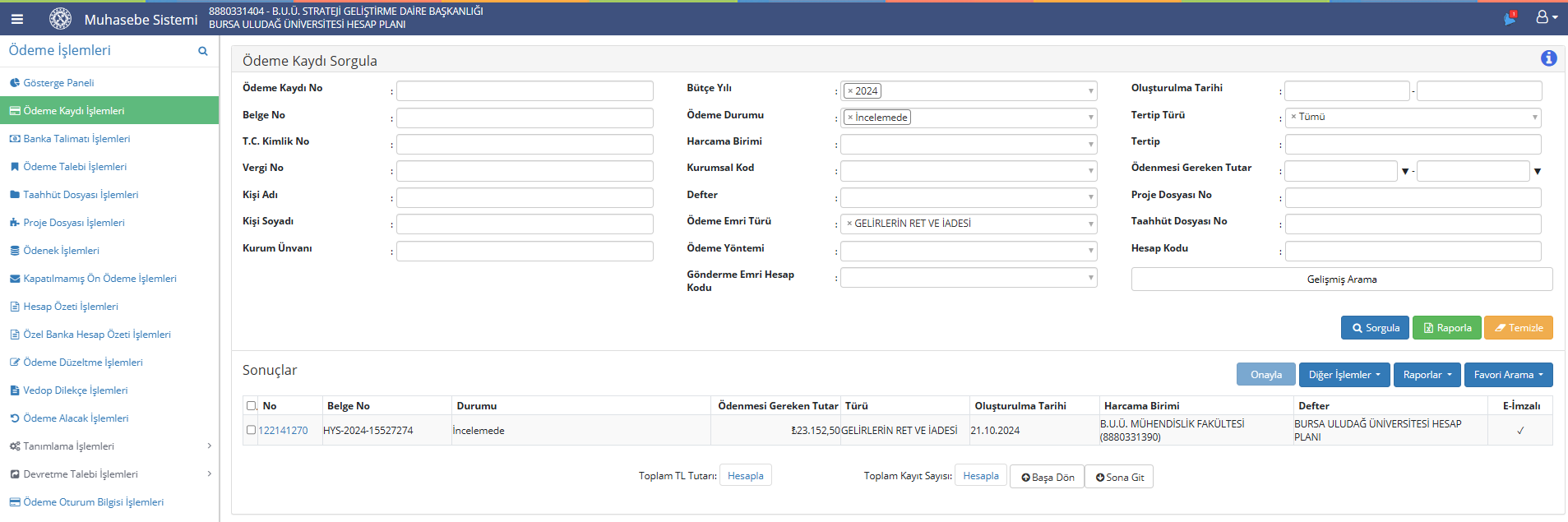 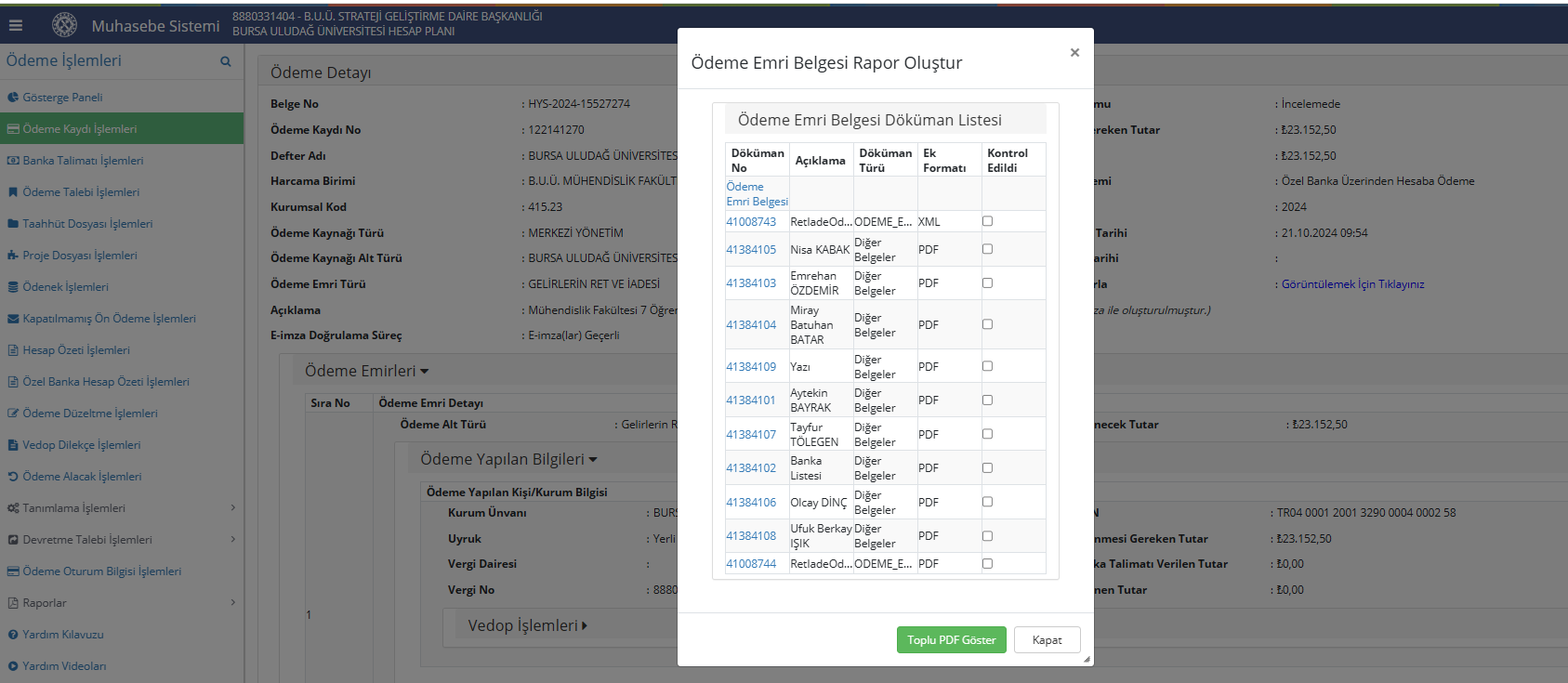 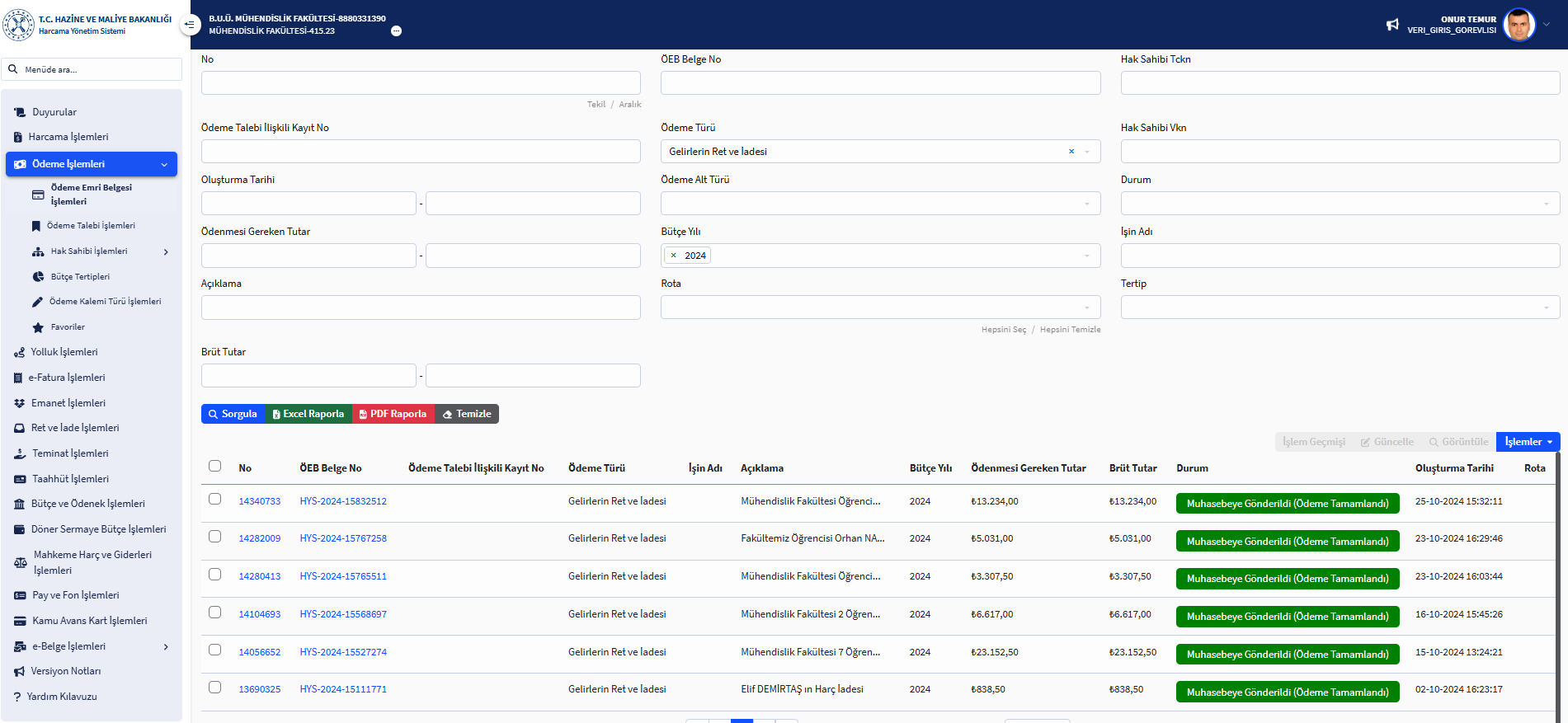 Emanet İşlemleri
8 Nisan 2023 Tarih ve 32157 Sayılı Resmi Gazetede Yayımlanan Muhasebat Genel Müdürlüğü Genel Tebliği 7.Maddesinde «6 ncı maddede belirtilen emanet işlemlerinden, emanetin ilgilisine iadesi, emanet hesaptan harcama yapılması, emanetlerin ilgili kuruma gönderilmesi ve emanetlerin kamu idaresi alacaklarına mahsup edilmesi işlemleri, harcama birimlerince harcama yönetim sistemi üzerinden ilgili mevzuatı gereği hazırlanması gereken belgelerin ödeme emri belgesine eklenmesi ve ödeme emri belgesi ile eki kanıtlayıcı belgelerin elektronik ortamda muhasebe birimlerine iletilmesi suretiyle yapılır. » hükmü gereğince;
        Kamu idarelerinin emanet kaynaklı ödemelerinin ve emanet hesaplardan yapılacak diğer işlemlerinin kontrol düzeyi artırılarak ve birimler arası yazışmalar azaltılarak elektronik ortamda yürütülmesini sağlamak amacıyla planlanan yeni kurguda, devlet muhasebesi yönetim sisteminde kamu idaresi defterinde harcama birimi adına kaydedilen emanet hesapların, Harcama Yönetim Sistemi üzerinden (MYSV2), ilgili kamu idaresi/harcama biriminin erişimine ve kontrolüne açılması sağlanmıştır. Harcama birimlerince ödeme emri belgesi ve eklerinin elektronik ortamda muhasebe birimine iletilmesi durumunda muhasebe birimlerince; ilgili mevzuatından kaynaklanan yetki, görev ve sorumluluklar çerçevesinde gerekli kontroller yapılarak muhasebe işlem fişi düzenlemek suretiyle muhasebeleştirme işlemleri yapılır.
HYS Giriş Ekranı (Emanet Ödemeleri İçin)
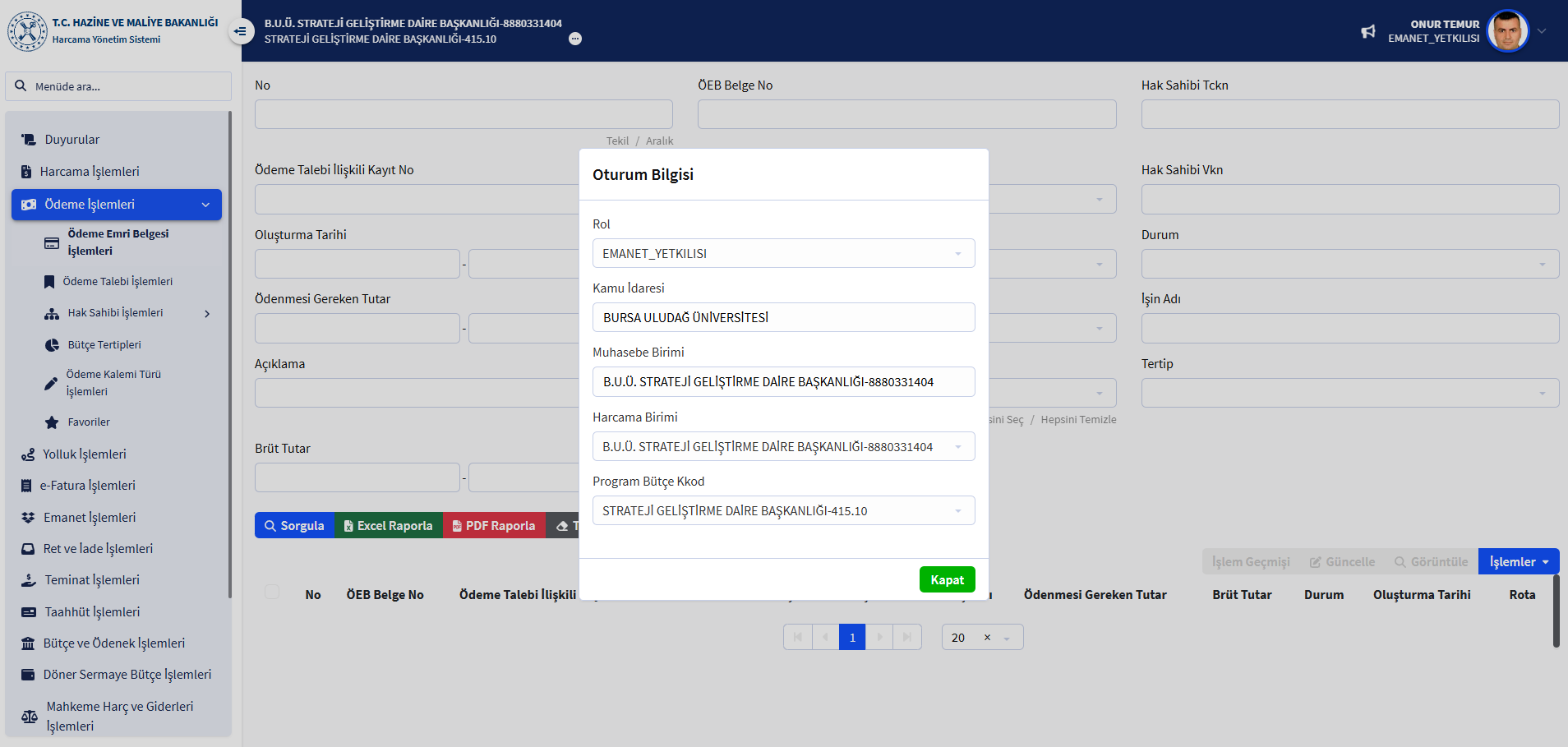 Emanet Ödemeleri İçin Rota Tanımlama İşlemi
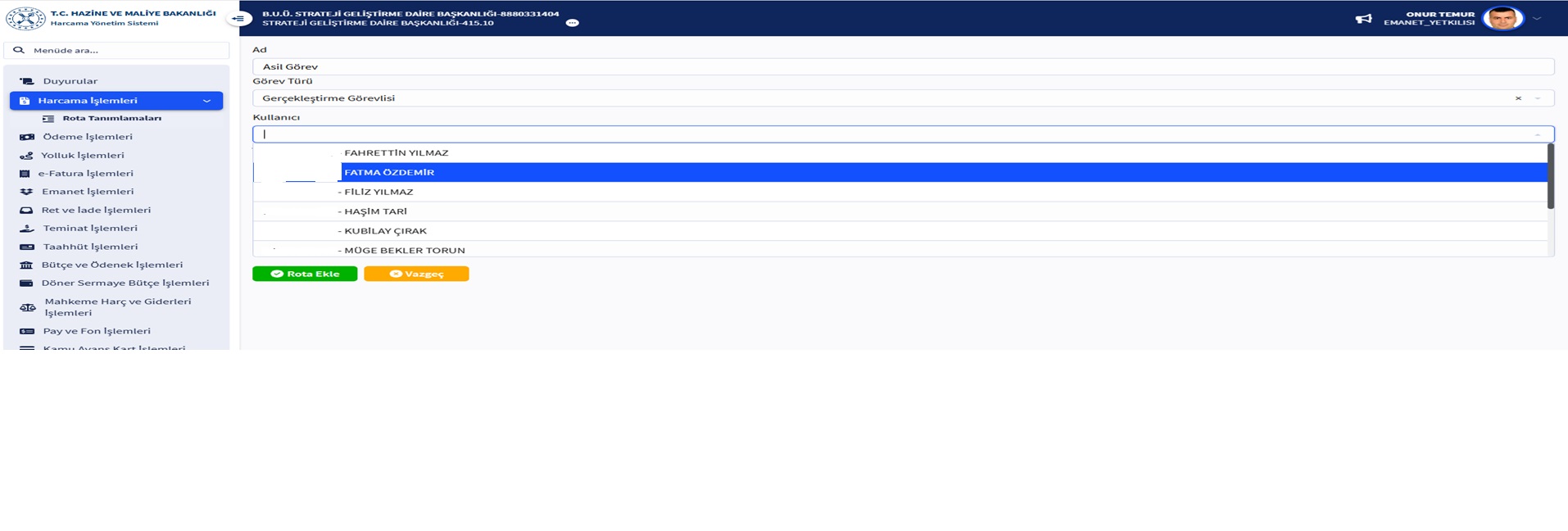 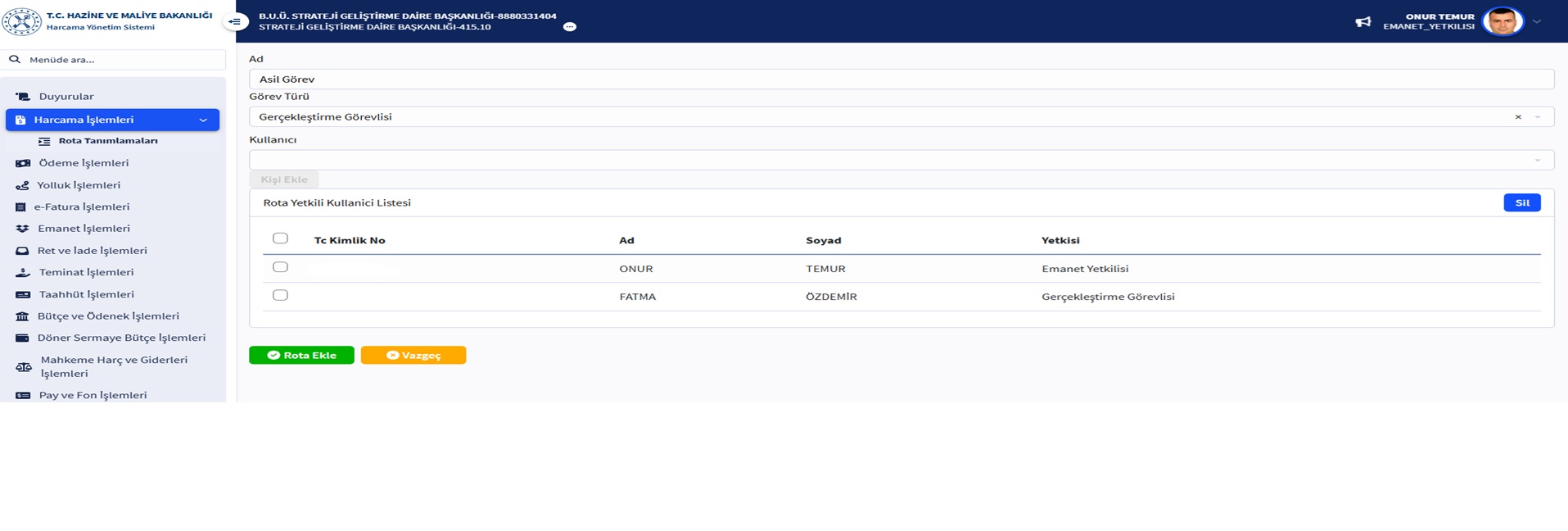 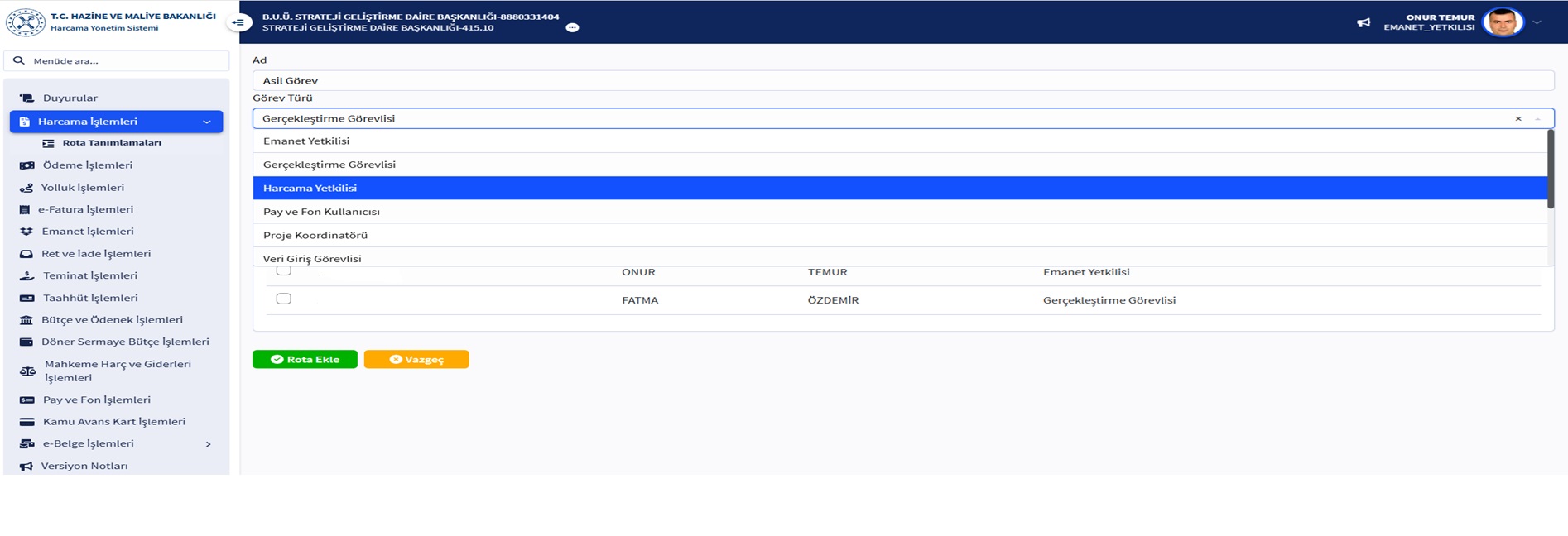 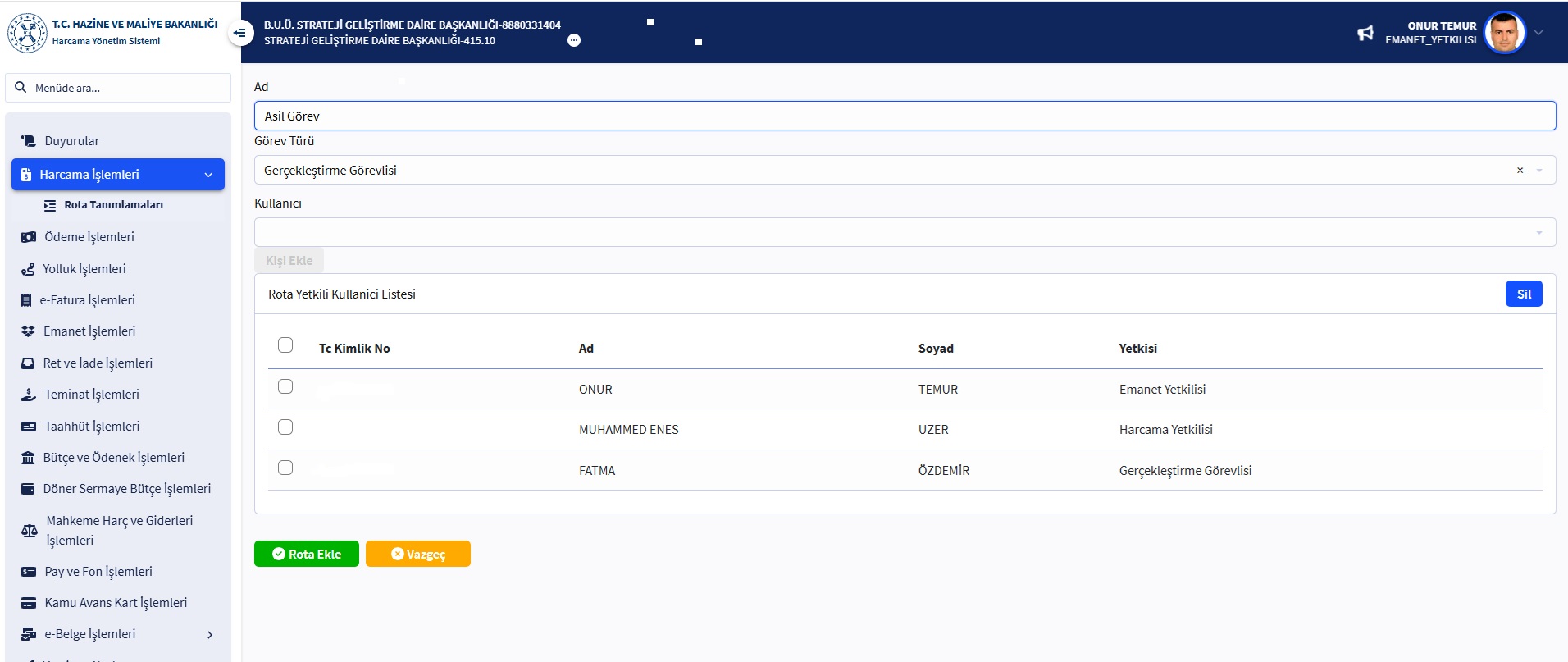 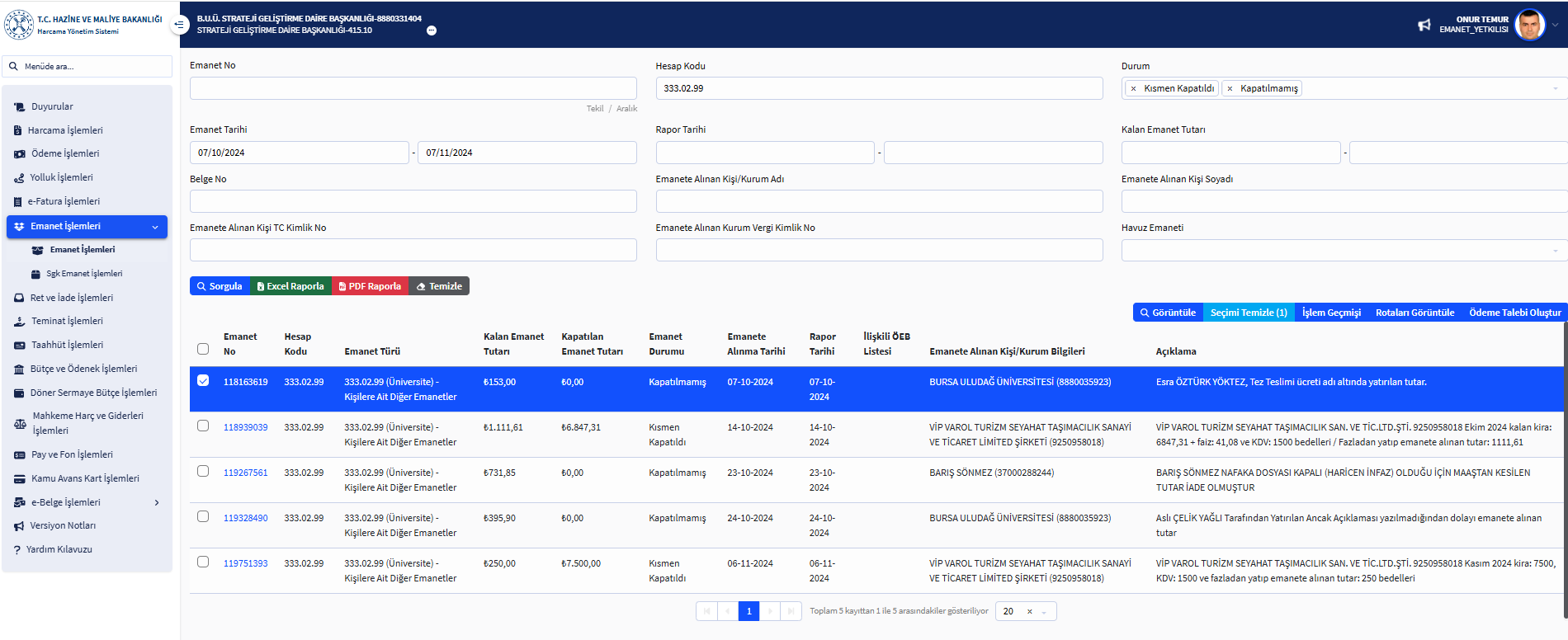 Ödeme Talebi Oluşturma:       Açılan ekranda, kapatılmamış veya kısmen kapatılmış olan emanete ilişkin ödenecek tutar alanı girilerek ‘’ÖDEME TALEBİ OLUŞTUR’’ butonuna basılır. “Ödenecek Tutar” alanına kalan emanet tutarından fazla tutar girilemez. Ödeme talebi oluşturulmuş olan emanetin ödeme emri belgesini oluşturmak için “Ödeme İşlemleri” modülünden devam edilir.
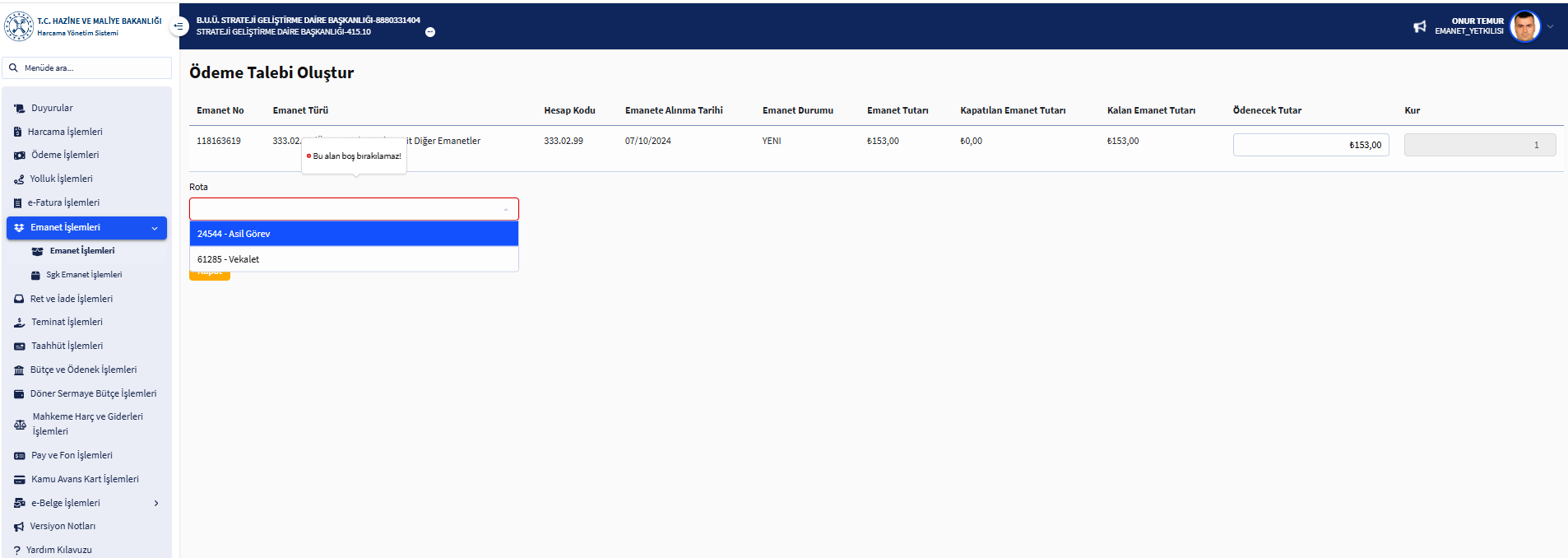 Ödeme talebi işlemlerinden, ilişkili kayıt türü “Emanet” seçilerek ilgili emanetin ödeme talebine tıklanarak ‘’ÖDEME EMRİ OLUŞTUR’’ butonuna basılır.
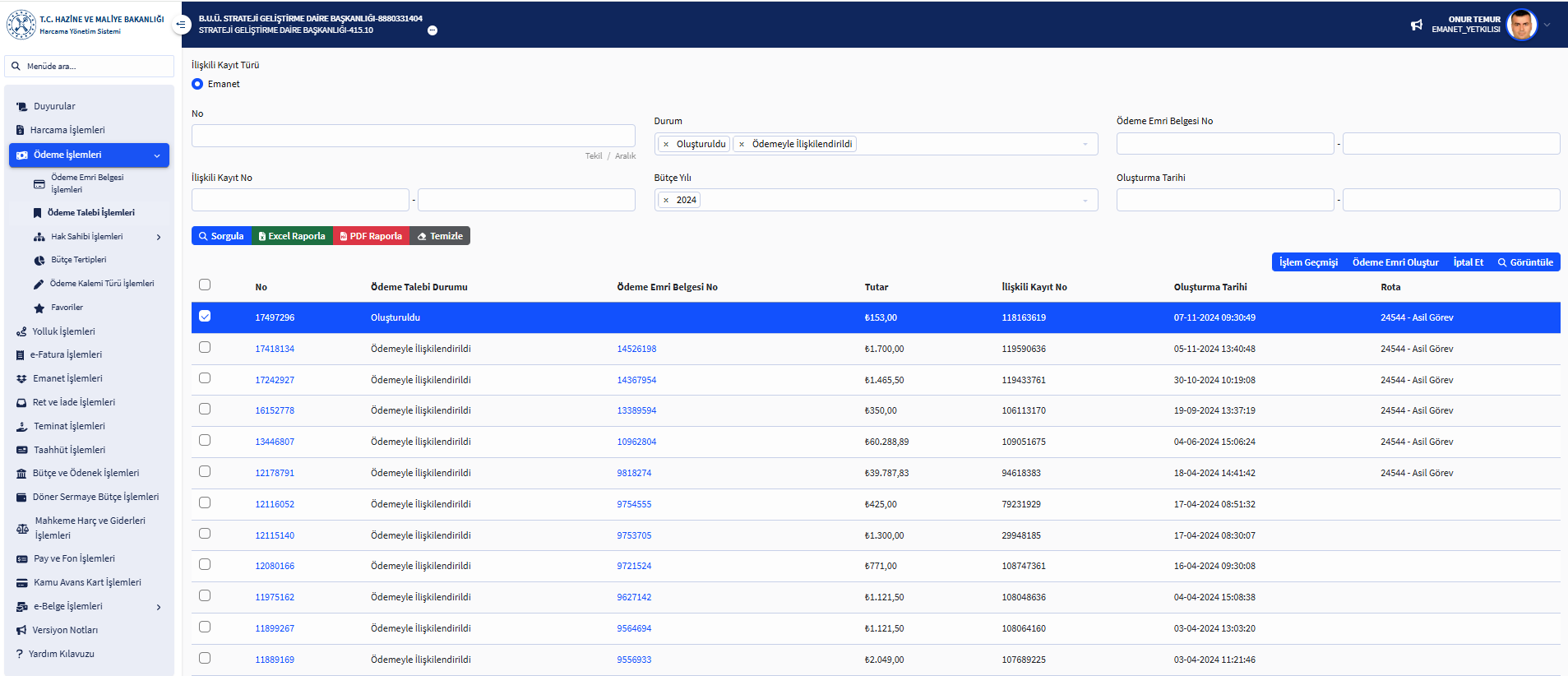 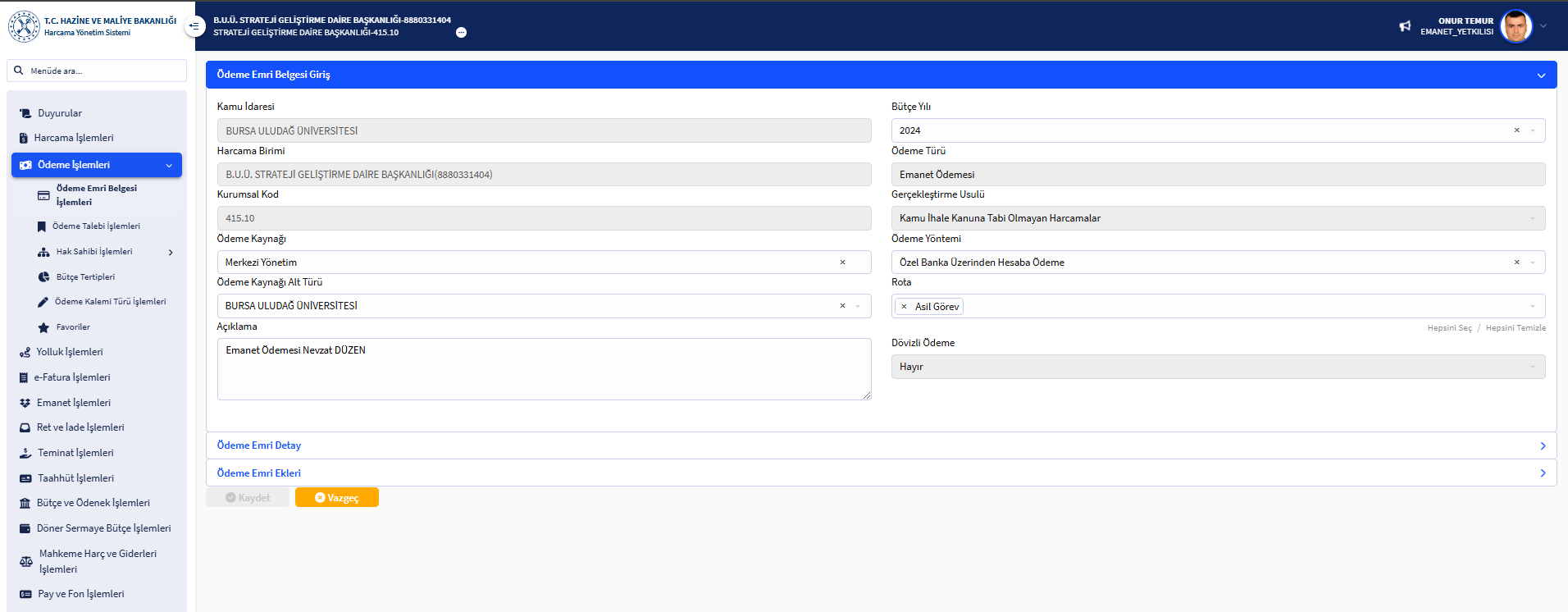 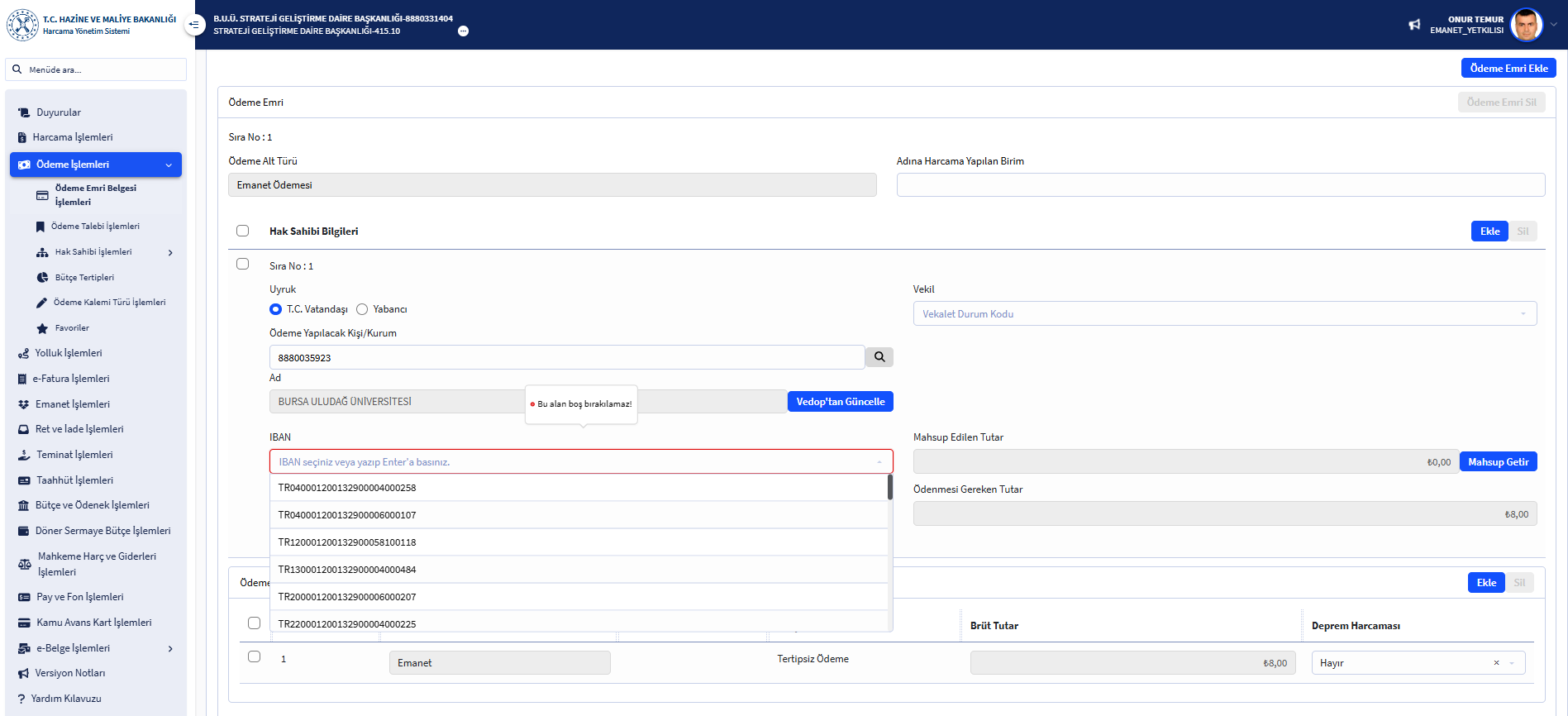 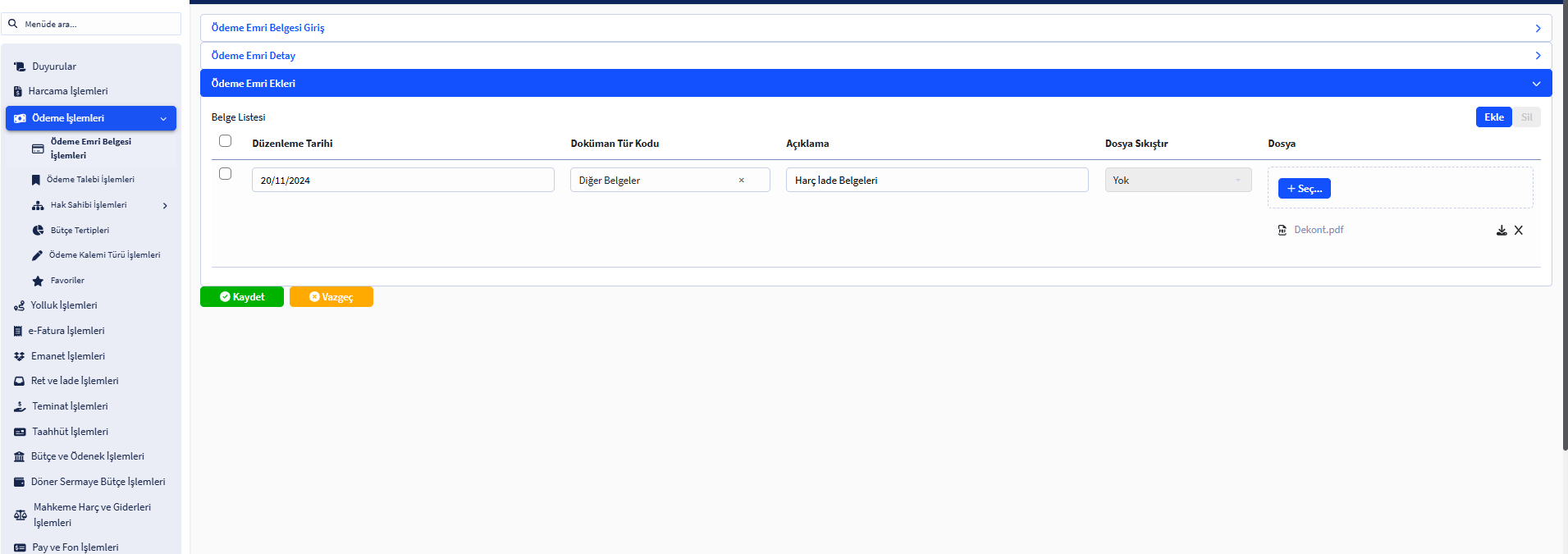 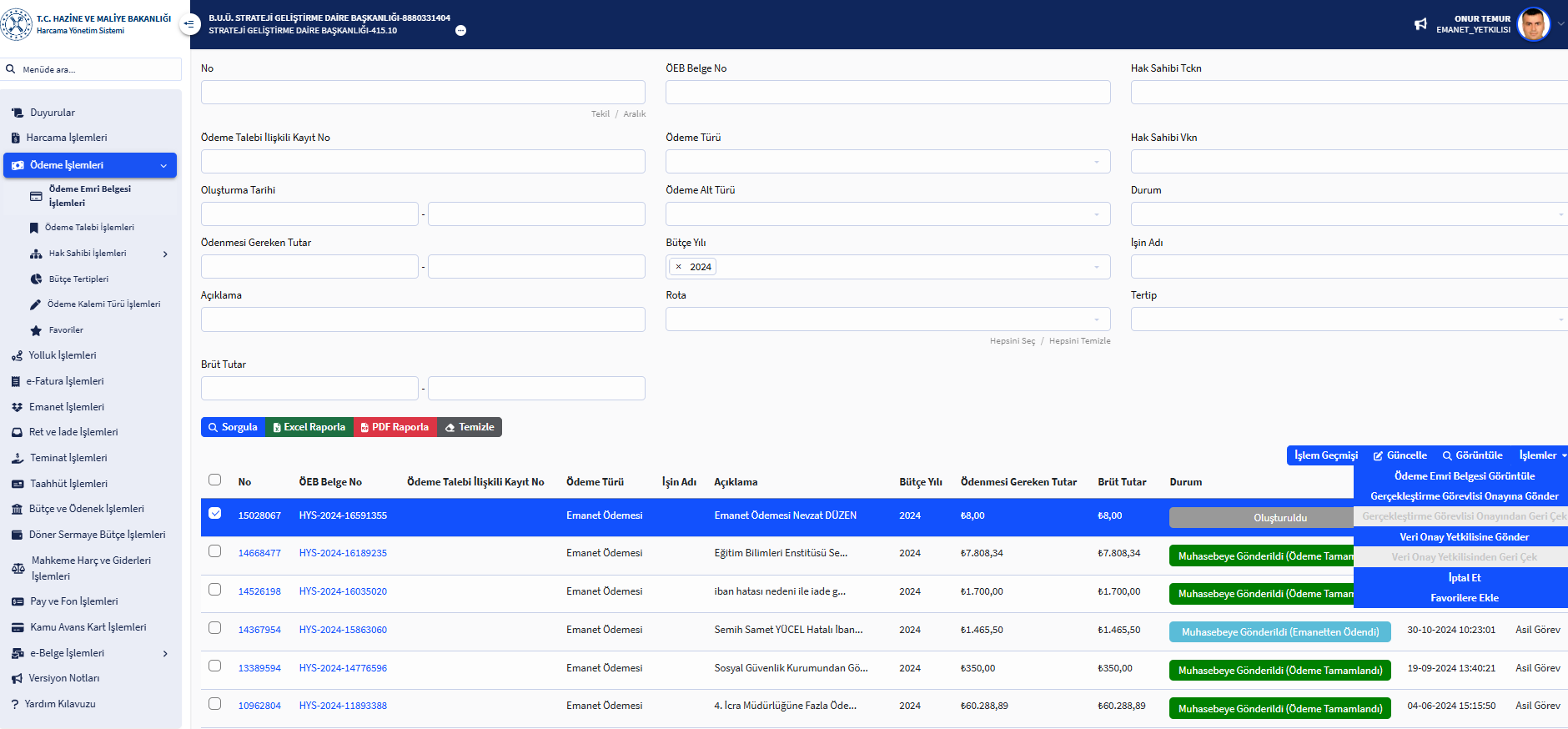 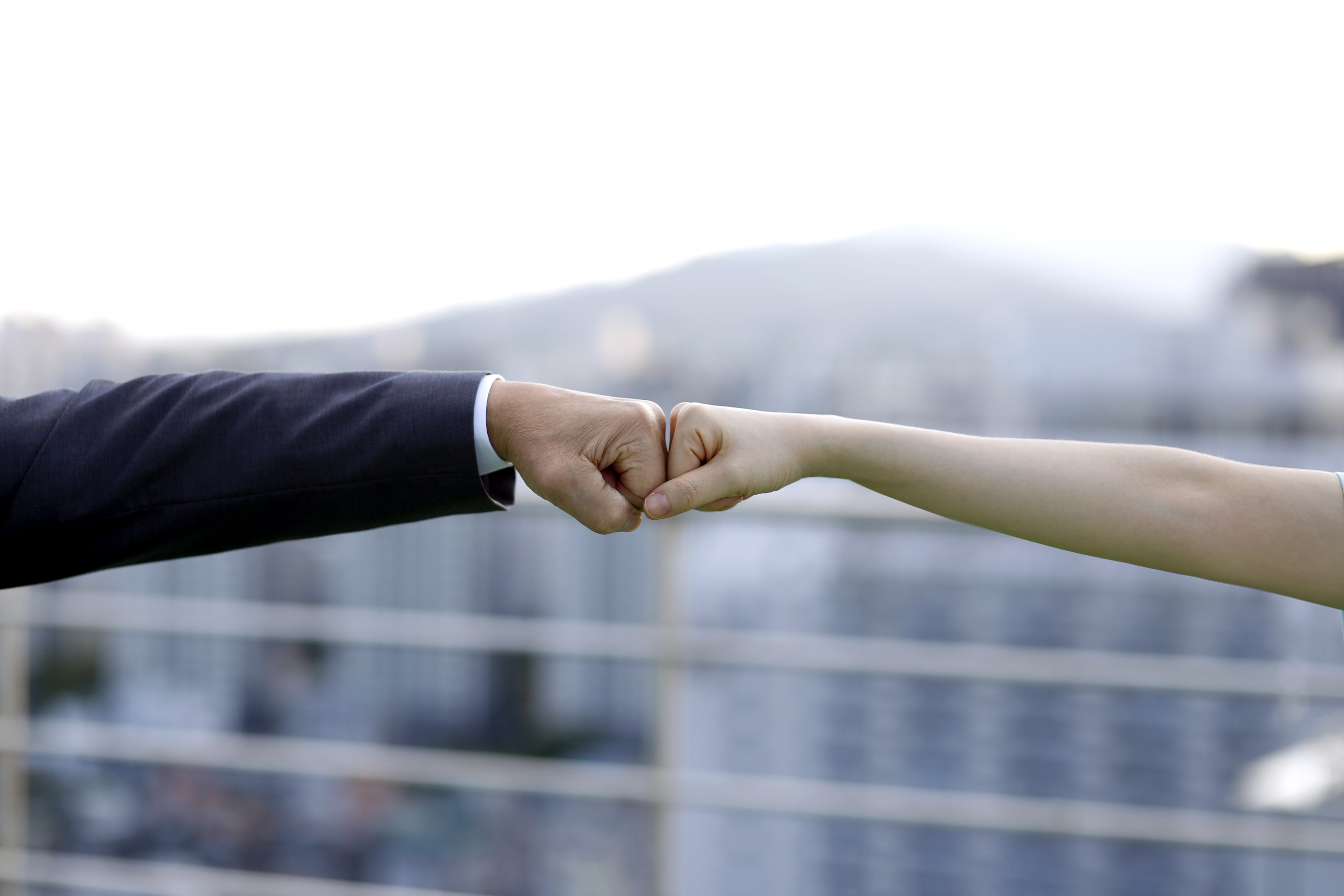 Teşekkürler.Strateji Geliştirme Daire Başkanlığı 2025